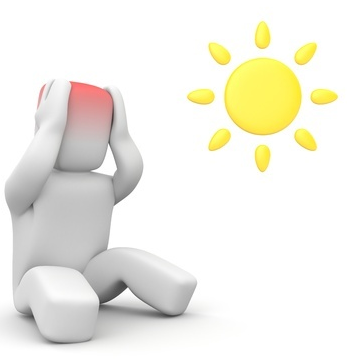 Heat Illness Prevention
ANR Building, Davis
All Staff Meeting
May, 2016
[Speaker Notes: According to the National Weather Service – each year, extreme heat kills more people than hurricanes, floods, tornadoes and lightning combined.]
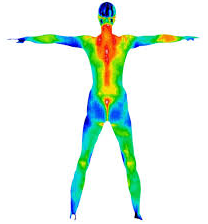 The Body’s Response to Heat
Thermoregulation – the balance between heat gain & loss
Maintaining an internal core temperature, 97.7 ~ 99.5
Hypothalamus (in the brain) is our body’s thermostat

When the internal temperature rises, the body attempts to get rid of excess heat by:
Increasing blood flow to the skin surface
Releasing sweat onto the skin surface
[Speaker Notes: The human body regulates temperature by keeping a tight balance between heat gain and heat loss.
Normal core temperature at rest varies between 97.7 to 99.5 °Fahrenheit.
Core temperature is regulated by the hypothalamus (in the brain), which is often called the body’s thermostat. For example, on a hot day, temperature receptors located in the skin send signals to the hypothalamus to cool the body by increasing the sweat rate. 
Your body normally cools itself by sweating. During hot weather, especially with high humidity, sweating just isn't enough. Your body temperature can rise to dangerous levels and you can develop a heat illness.]
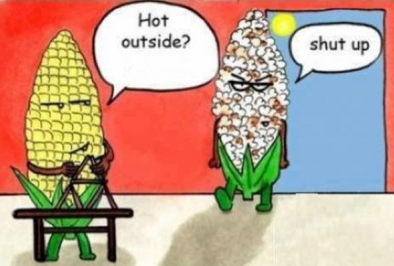 Effects of the Body’s Response
Reduced blood flow to the brain
Reduced mental alertness and comprehension

Reduced blood flow to active muscles
Fatigue, loss of strength

Increased Sweating
Slippery, wet skin

Potential for a higher rate of mistakes or injury
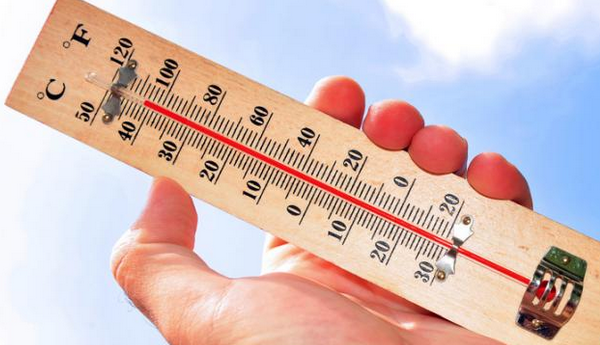 Contributing Factors
Environmental:
Air temperature				— Humidity				— Air Circulation
— Radiant Heat (sunshine)	— Conductive Heat

Work-related:
Type of work		— Level of physical activity		— Time spent working
PPE					— Clothing weight & color	

Personal:
Weight/fitness		— Age 							— Low water consumption
Use of drugs, alcohol, caffeine, medication		— Prior heat-related illness
Heat Illness
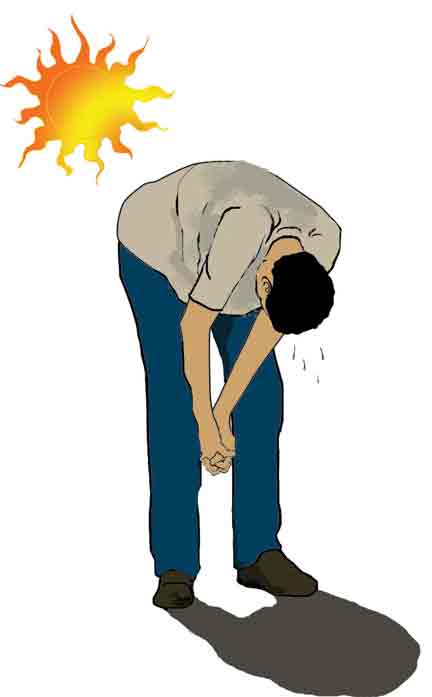 Natural bodily systems fail to cool the body 
Very high body temperatures can be lethal
Heat-related illnesses include:
Heat rash - skin irritation from excessive sweating
Heat cramps - muscle pains or spasms
Heat exhaustion - can precede heatstroke
Heatstroke - a life-threatening illness
[Speaker Notes: Series of medical conditions – escalating severity

Will talk about each on in more detail]
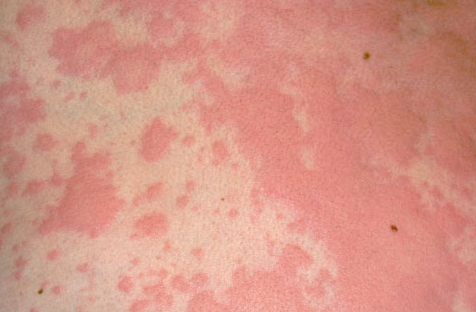 Heat Illness – Heat Rash
Signs and symptoms:
Clusters of red bumps on skin
Often appears on neck, upper chest, folds of skin
Common problem in hot work environments
What to do:
Try to work in a cooler, less humid environment when possible
Keep the affected area dry
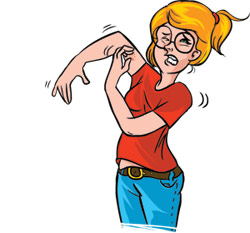 [Speaker Notes: Also known as “prickly heat”]
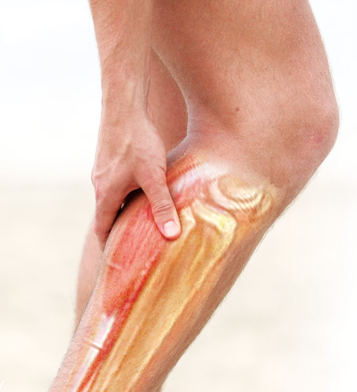 Heat Illness – Heat Cramps
Signs and symptoms:
Muscle spasms
Pain
Usually in abdomen, arms, or legs
Can be a first sign of worsening heat-related  illness
What to do:
Have worker rest in shady, cool area
Drink water or other cool beverages
Wait a few hours before allowing returning to strenuous work
Seek medical attention if cramps don't go away
[Speaker Notes: Caused by loss of salt – need to replace electrolytes]
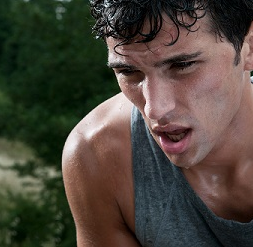 Heat Illness – Heat Exhaustion
Signs and symptoms:
Heavy sweating
Weakness
Cold, pale, and clammy skin
Fast, weak pulse
Nausea or vomiting
Headache, dizziness, lightheadedness
What to do:
Move to a cooler location
Lie down and loosen clothing
Apply cool, wet cloths to as much of the body as possible
Sip water
Seek medical attention immediately for prolonged vomiting
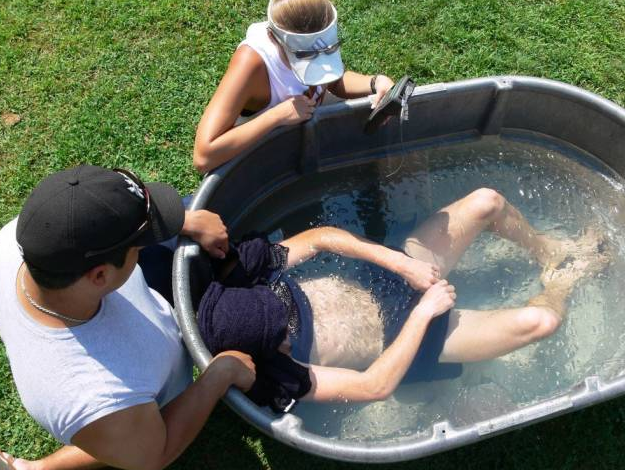 Heat Illness – Heat Stroke
Signs and Symptoms:
Very high body temperature (above 103°F)
Hot, red, dry or moist skin
Rapid and strong pulse
Possible fainting, confusion, or seizures
What to do:
Call 911 immediately — this is a medical emergency.
While waiting for emergency services: 
Move the person to a cooler environment. Do NOT give fluids.
Reduce the person's body temperature with cool cloths or even a bath.
[Speaker Notes: Victim stops sweating

Victim can be more susceptible to heat illness in the future]
Heat Illness Standard – Title 8, Section 3395
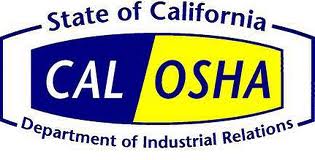 Applies to outdoor worksites
Must have a written plan (can be part of IIPP)
Triggered by temperature at worksite
Employee and Supervisor training is specified
High heat procedures (temperature > 95F)
Emergency response procedures
Acclimatization procedures
[Speaker Notes: also applicable to principal investigators, students, volunteers, and activity participants.]
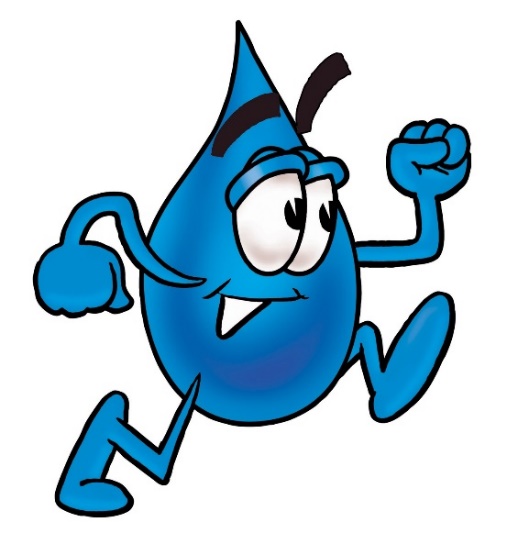 Heat Illness Standard - Water
One quart per person, per hour (2 gallons for an 8-hr shift)
Must be “fresh, pure, suitably cool… free of charge” (potable water, not ice cold)
As close as practicable to worksite (if not plumbed or supplied at site)
Educate workers and actively encourage them to drink small amounts of water often (up to 4 cups/hour)
Heat Illness Standard - Shade
Shade = blockage of direct sunlight
Required to be available at 80F (formerly required at 85F)
Must accommodate “the number of employees” on rest or recovery break
Access to shade must be permitted at all times 
Must be made available upon request if <80F
If unsafe or not feasible, define alternative procedures
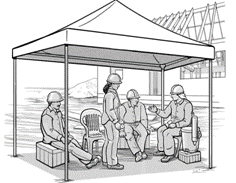 [Speaker Notes: Air conditioned vehicle can be alternative, if vehicle is running and available]
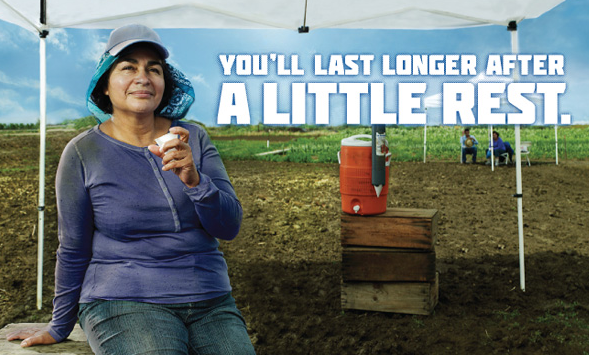 Heat Illness Standard – Cool-down Rest Periods
Must be allowed and encouraged 
Employees shall be monitored for symptoms and signs of heat illness (observation and inquiry is sufficient)
If symptoms or signs occur:
First aid or emergency response is required (based on level of heat-related illness)
Workers must not be ordered back to work, sent home, or left alone until symptoms have abated
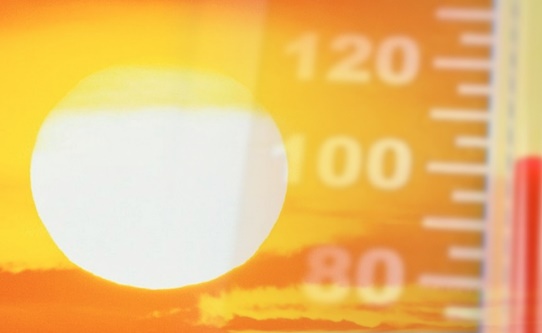 Heat Illness Standard - High Heat Procedures
Triggered at 95F (unchanged in regulation)
Pre-shift meeting to review high heat procedures
Observation of employees for signs and symptoms
Mandatory 10 minutes cool-down recovery time for each two hour period of continuous work 
Employees must be authorized and able to call for emergency service (or designate employees onsite)
Heat Illness Standard – Emergency Response
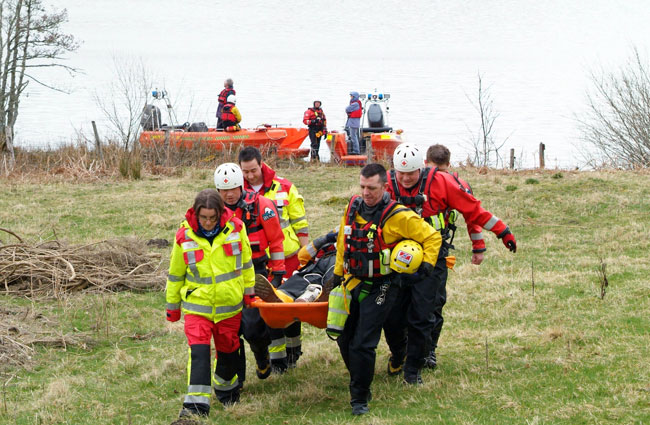 Ensure effective communication with employees
First aid procedures
Emergency medical services (how and when are they provided?) 
“Clear and precise” directions to the worksite
Employees must be able to call for emergency service
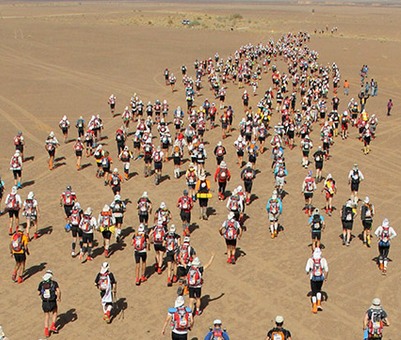 Heat Illness Standard – Acclimatization
Include concept/definition and specific procedures in training and written plan
Applies to new employees, heatwave events, and employees returning to work after extended absence from heat
New employees must be observed for first 14 days
All employees observed during heat wave events (>80F AND 10 degrees higher than average of previous 5 days)
Procedure: define gradual increase in work hours over multi-day period or define alternative work arrangements
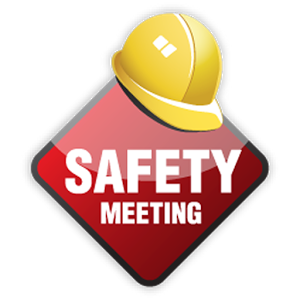 Heat Illness Standard - Training
Employer responsibilities and worker’s rights
Signs and symptoms of heat illness 
Personal/environmental risk factors and acclimatization 
First aid and emergency response for various levels of heat illness
High heat procedures (pre-shift meeting required)
Emergency response procedures
[Speaker Notes: Can use Safety Note #20
and online training – see website links at end of presentation]
Heat Illness Standard – Written Plan
Heat Illness Prevention Plan (English/Spanish)
Must be available at worksite upon request
Procedures for complying with standard (water, shade, training
High heat procedures 
Emergency response procedures
Acclimatization procedures
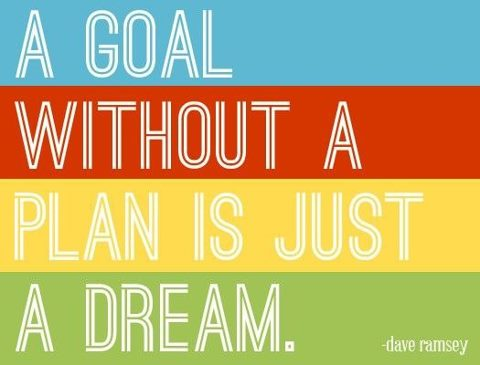 [Speaker Notes: Heat Illness Prevention Plan template
Attachment H for Injury and Illness Prevention Program (IIPP)]
Heat Illness Standard – Helpful Resources
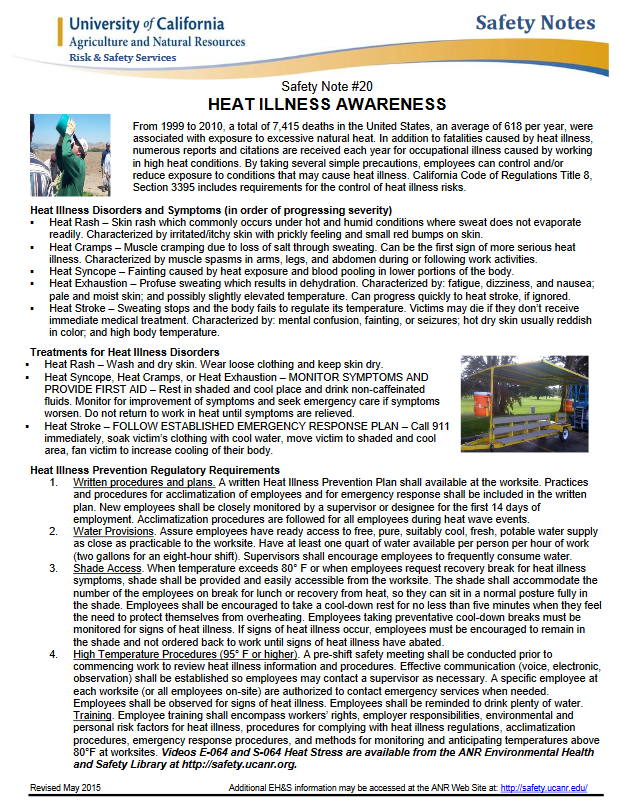 UC-ANR resources:
Heat Illness Prevention website: http://ucanr.edu/heatillness
Safety Note # 20: http://safety.ucanr.edu/Safety_Notes/

CalOSHA Heat Illness prevention website:
https://www.dir.ca.gov/dosh/heatillnessinfo.html
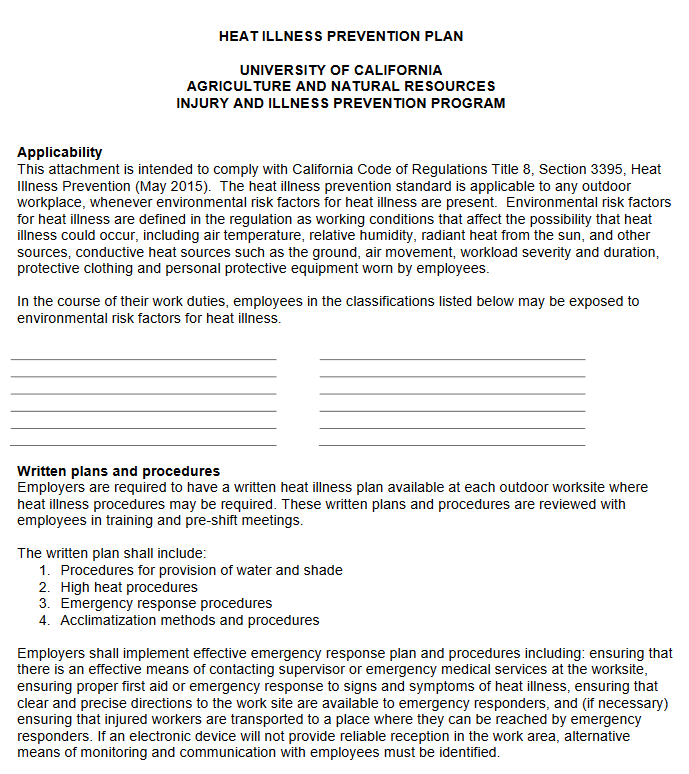 Heat Illness Standard – Helpful Resources
Federal government resources 
OSHA picture-based pamphlet:
https://www.osha.gov/SLTC/heatillness/3422_factsheet_en.pdf 
OSHA Heat Illness prevention website:
https://www.osha.gov/SLTC/heatstress/prevention.html 
CDC Heat Stress website:
http://www.cdc.gov/niosh/topics/heatstress/
QUESTIONS?

please ‘sign-in’ before leaving